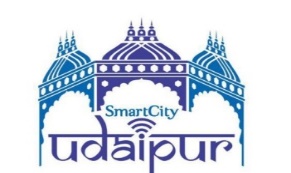 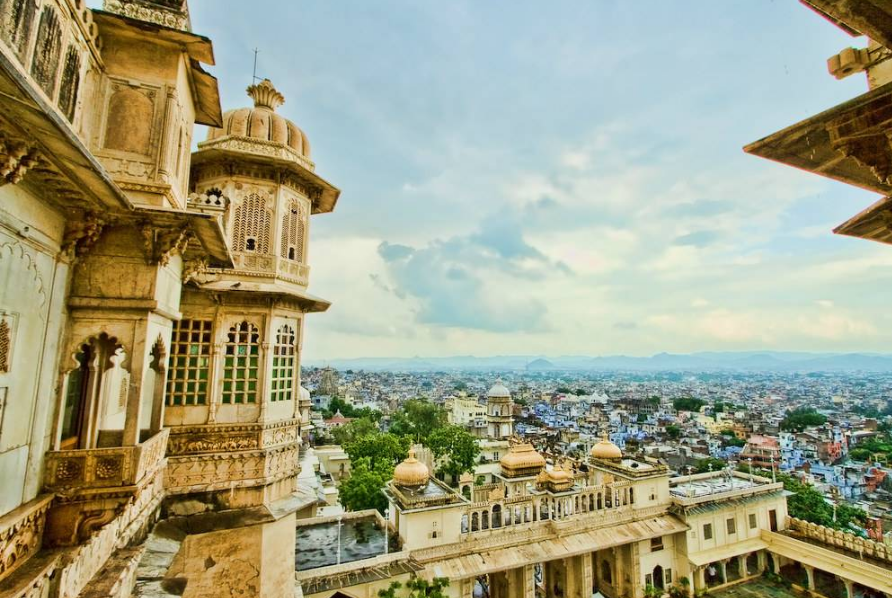 REVIEW : Implementation of Smart Cities Mission
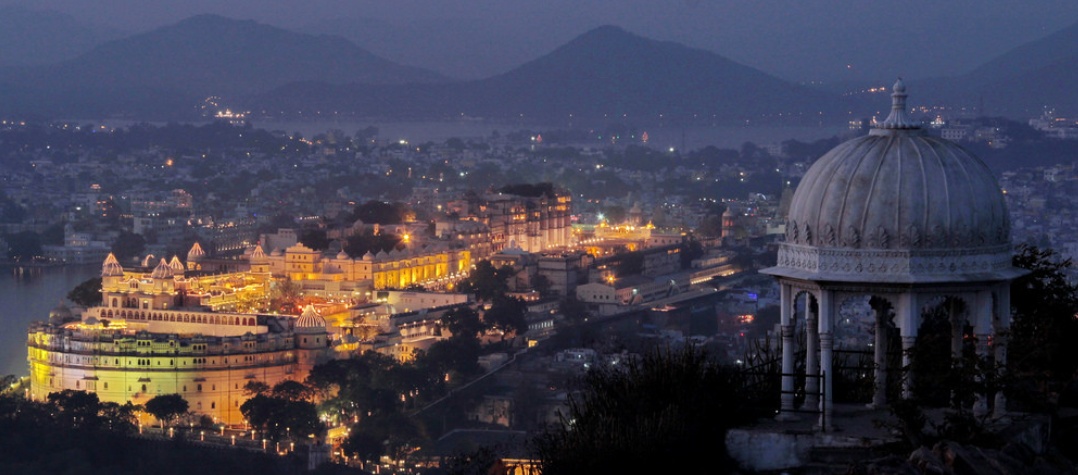 UDAIPUR SMART CITY LIMITED
Udaipur, Rajasthan
23rd February, 2017
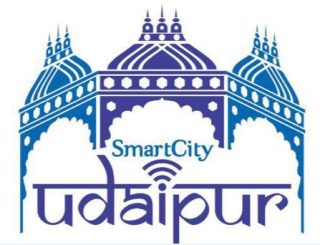 Udaipur Smart City
SPV & PMC
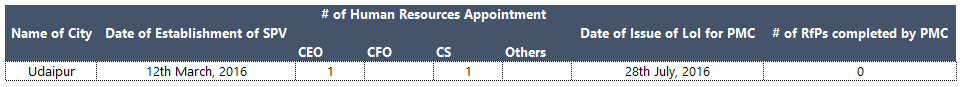 1
Funds, etc.
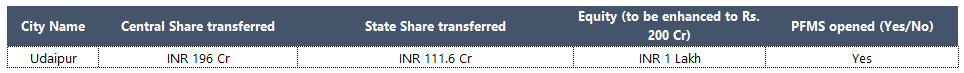 Fund Utilization Certificate:
QMP:
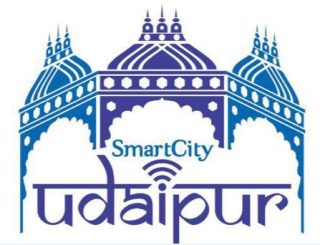 Udaipur Smart City
REVIEW OF PROGRESS OF PROJECTS
LIST OF PROJECTS – WORK IS IN PROGRESS/COMPLETED
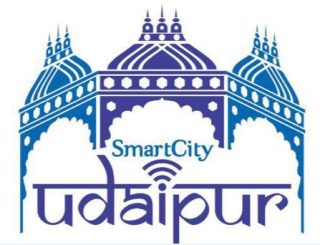 Udaipur Smart City
REVIEW OF PROGRESS OF PROJECTS
LIST OF PROJECTS – WORK IS IN PROGRESS/COMPLETED
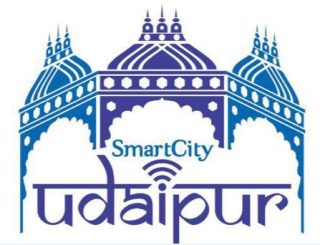 Udaipur Smart City
Projects – Core Infrastructure (Overall)
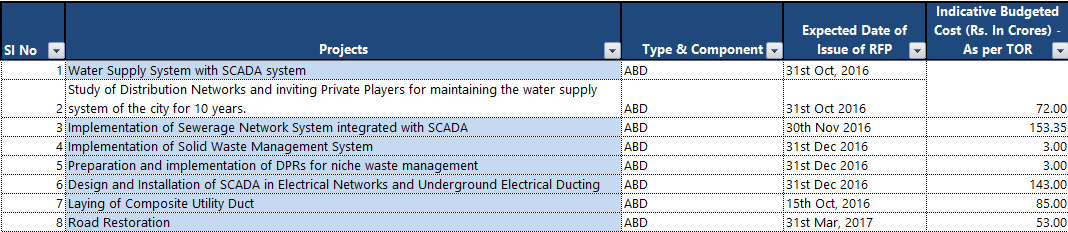 RfP under Process
N.B. The Cost is based on the pro rated Budgeted Cost available against the individual modules from the TOR. This has been done because of the absence of individual Budgeted Cost of line items
For Details on Progress made : Refer Slides 6-12
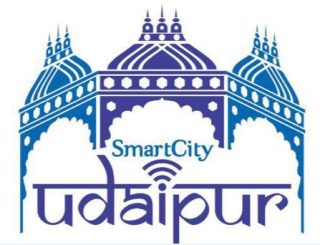 Udaipur Smart City
NEW WORKS PROPOSED
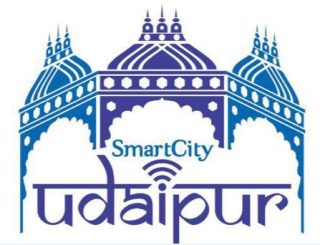 Udaipur Smart City
NEW WORKS PROPOSED
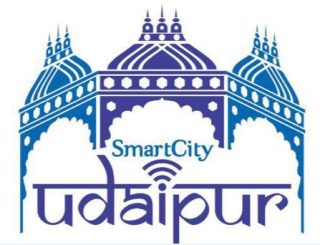 Udaipur Smart City
NEW WORKS PROPOSED
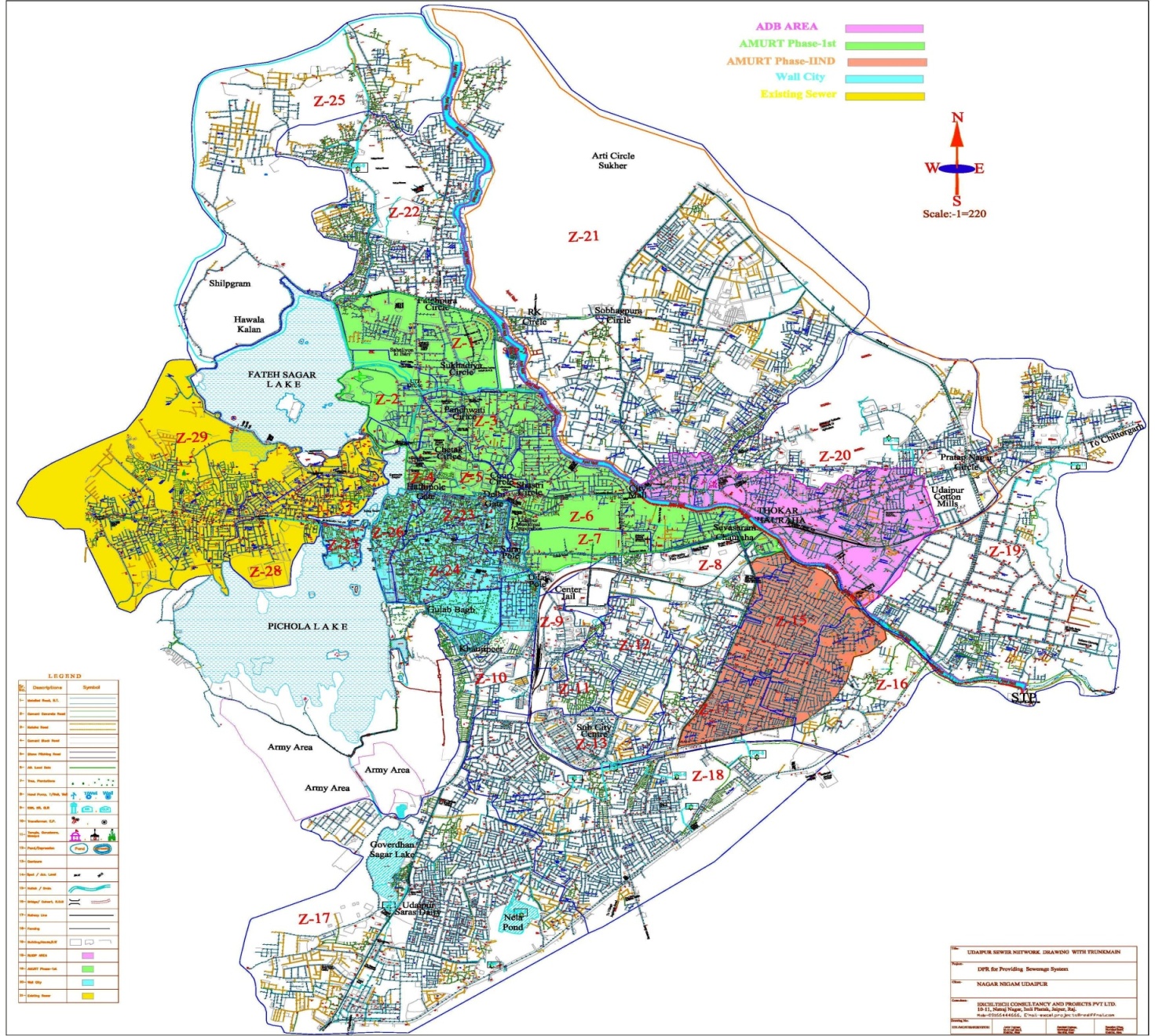 4. Integrated Sewerage Project
INR 80 Cr.
INR 149 Cr.
INR 75 Cr.
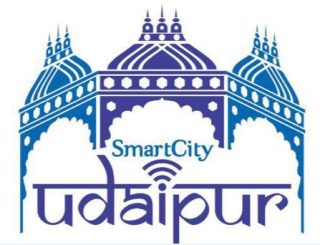 Udaipur Smart City
NEW WORKS PROPOSED
Integrated Sewerage Project
(A) PROPOSALS IN PHASE - II
Developing a cluster of the following works:-
Integrated DPR of complete town was got prepared by ULB. AMRUT, Smart City and RUIDP project are going to be executed now. To execute the sewerage work in a holistic approach and to avoid overlapping, combined cluster has been proposed as below:-
Remaining work of amount Rs. 75 crore under AMRUT to be executed near to sanctioned area under AMRUT Phase-I, covering 44412 households i.e. increasing coverage by 7.58%.
Retrofitting of old sewer lines of walled city area under Smart city by condition assessment and using pipe bursting technology of amount Rs. 149 Cr plus 45 Cr under AMRUT for convergence.
Installation of STPs at following location under HAM (Hybrid Annuity Model) and 40% contribution will be under convergence to Smart city mission-
25 MLD at Eklingpura
10 MLD at FCI Godown
5 MLD at Karjali house
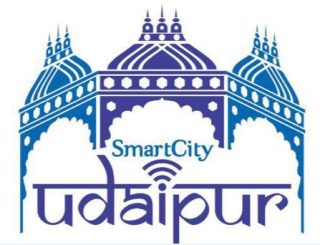 Udaipur Smart City
NEW WORKS PROPOSED
Integrated Sewerage Project
Integrated sewerage detail project report (DPR) of AMRUT phase-II and walled city area of SMART CITY with decentralized STP's work has been prepared by Municipal Corporation and got sanctioned in SLTC meeting dated 25-10-2016 of amount Rs. 304 Crore. USCL is currently getting the same vetted and then issue tender in two lots. 

In the walled city area, replacement and laying of new sewerage line shall be done by pipe bursting trenchless technology (Rehabilitation of existing sewers by Pipe Bursting / CIPP Technology) as open cut excavation is not feasible in the narrow lanes of the walled city area and will involve road closure for longer durations and inconvenience to the local population. 

For rehabilitation of old sewerage lines the following steps shall be carried out:
CCTV survey;
Cleaning of the sewers and removing obstructions;
Preparing the inside surface of the sewers for in-situ rehabilitation of the existing sewer;  and
Rehabilitation of the sewers by pipe bursting/ CIPP lining or other techniques available in the market.
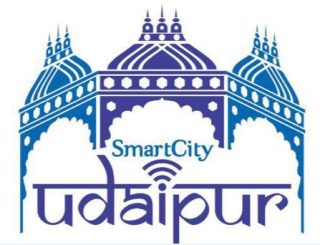 Udaipur Smart City
NEW WORKS PROPOSED
Integrated Sewerage Project
The major components of Comprehensive project are:
Construction of Sewer line 93.01 Km (AMRUT Ph-2nd)+ 45.50 Km Pipe Bursting & 39.0 Km Trenchless Technology (Smart City) 
Construction of 1925 Nos. of Pre-cast RCC Manholes of various sizes.
Providing 25870 Nos. of property connections with sewer lines and providing, laying & jointing of 110 mm PVC-U pipe line for collection of sewage from each house building line to street manhole.
Provision of trenchless in congested area and deep sewer areas..
Provision for Sewage Treatment Plant based.
O&M of 10 Year for Sewerage Network.
Construction of 3 nos. of STPs (25, 10 and 5 MLD capacity) on SBR or equivalent or higher technology on Hybrid Annuity Model (HAM) for a period of 15 years.
IT WILL BE PART OF THE INTEGRATED RFQ DOCUMENT THAT WILL BE FLOATED WITH RESPECT TO WATER SUPPLY, SEWERAGE, ELECTRICAL, UTILITY DUCTING AND ROAD RESTORATION

EXPECTED DATE OF RFQ: FEBRUARY, 2017

The tender for the work under points no 1 and 7 has already been floated and works under point 7 is being retendered.
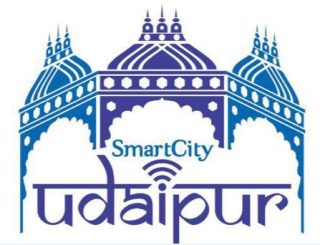 Udaipur Smart City
NEW WORKS PROPOSED
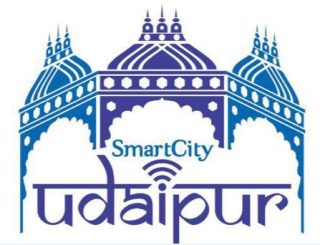 Udaipur Smart City
Projects – Core Infrastructure (Details)
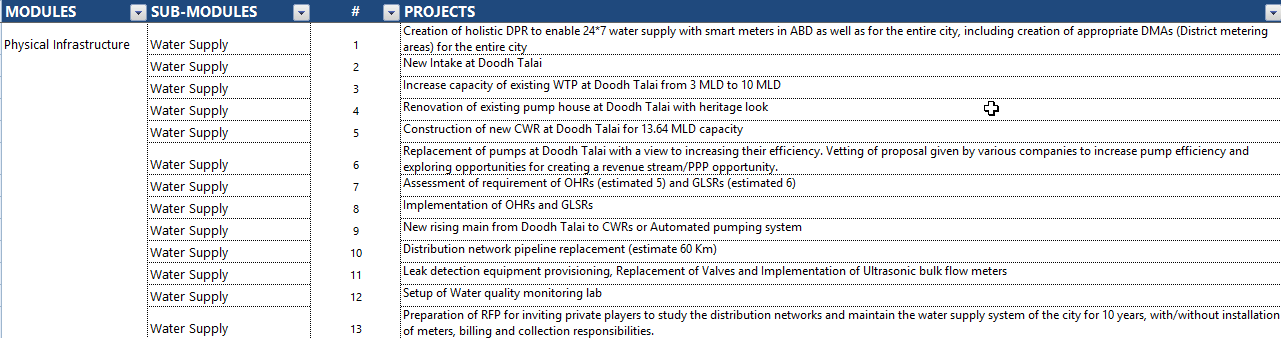 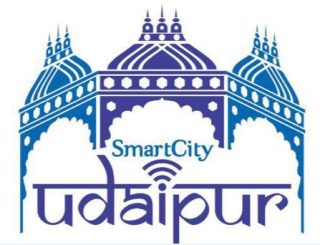 Udaipur Smart City
Projects – Core Infrastructure (Details)
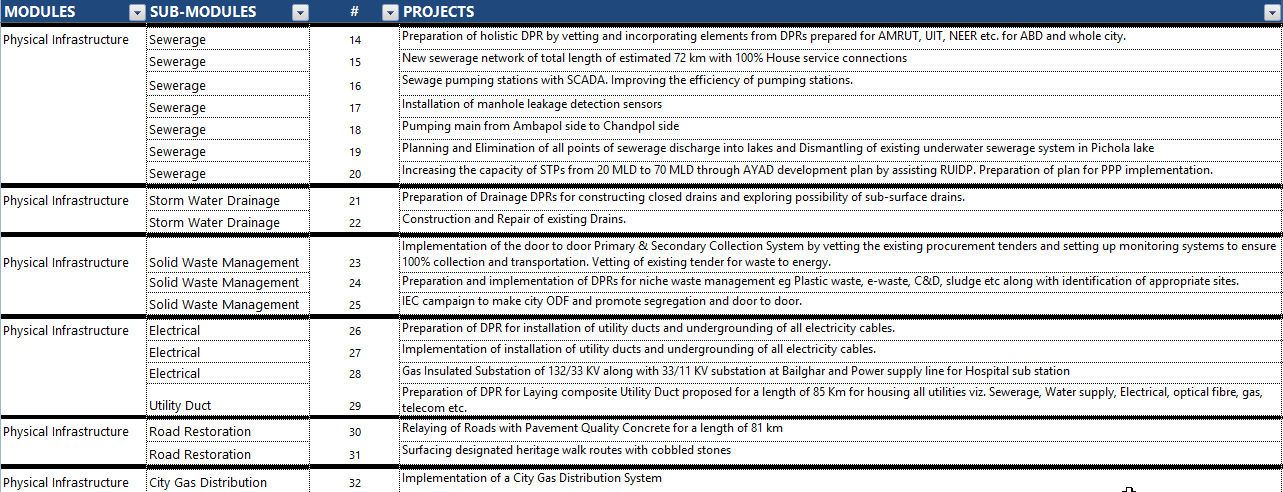 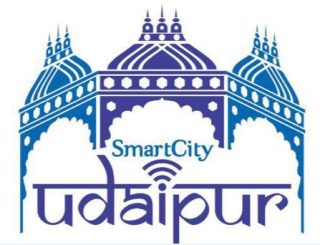 Udaipur Smart City
Visible, Feel, Experience Projects
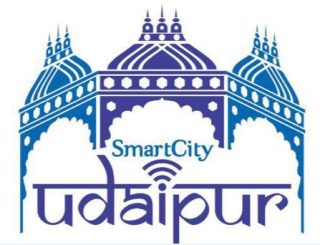 Udaipur Smart City
Projects – “Smart” Solutions
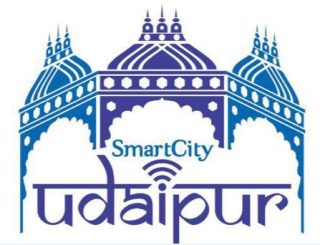 Udaipur Smart City
Projects – “Smart” Solutions (Details of the Projects)
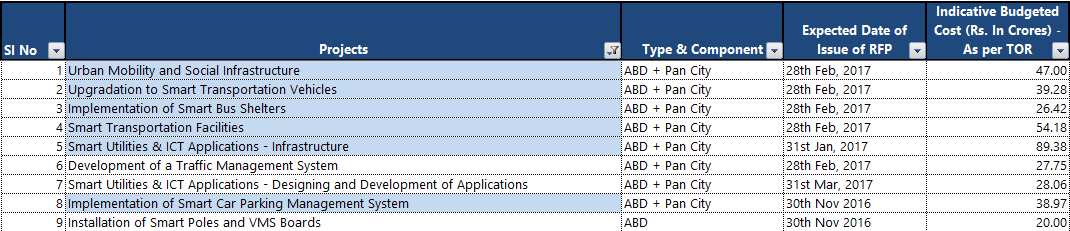 RfP under Process
N.B. The Cost is based on the pro rated Budgeted Cost available against the individual modules from the TOR. This has been done because of the absence of individual Budgeted Cost of line items
For Details on Progress made: Refer Slides 18-21
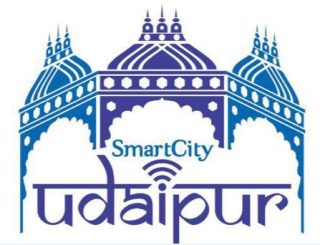 Udaipur Smart City
NEW WORKS PROPOSED
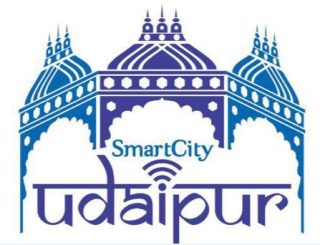 Udaipur Smart City
NEW WORKS PROPOSED
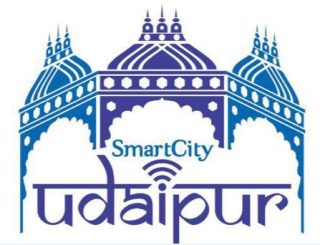 Udaipur Smart City
NEW WORKS PROPOSED
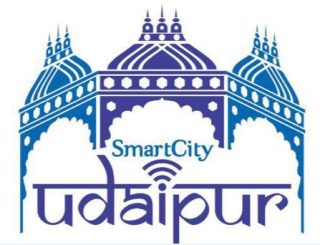 Udaipur Smart City
NEW WORKS PROPOSED
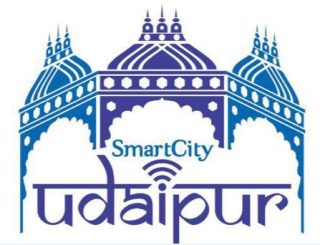 Udaipur Smart City
Projects – “Smart” Solutions (Details of the Projects)
1. Urban Mobility and Social Infrastructure

    Revised Tentative Date of Issue of RfP : 28th Feb, 2017
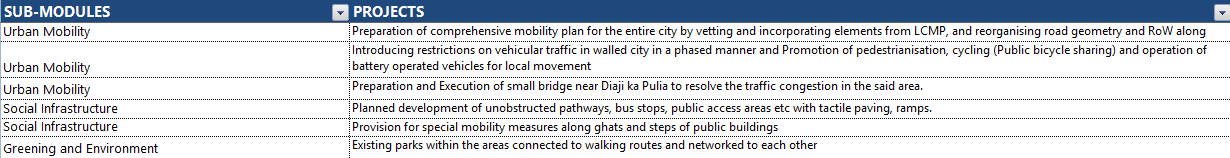 2. Upgradation to Smart Transportation Vehicles

 Revised Tentative Date of Issue of RfP : 28th Feb, 2017
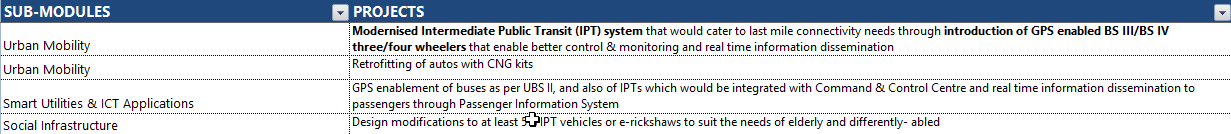 3. Implementation of Smart Bus Shelters

 Revised Tentative Date of Issue of RfP : Feb, 2017
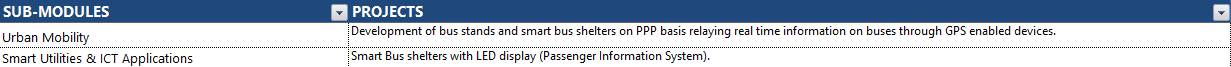 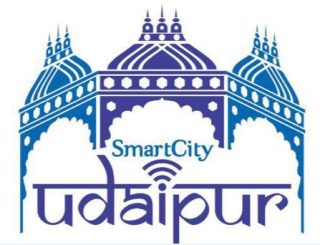 Udaipur Smart City
Projects – “Smart” Solutions (Details of the Projects)
4. Smart Transportation Facilities

 Revised Tentative Date of Issue of RfP : 28th Feb, 2017
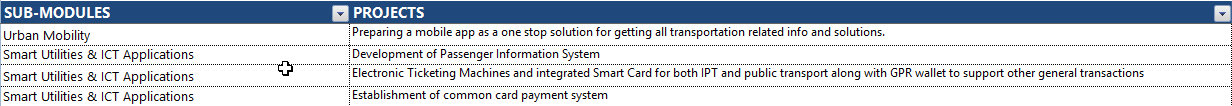 5. Smart Utilities & ICT Applications - Infrastructure

 Revised Tentative Date of Issue of RfP : Feb, 2017
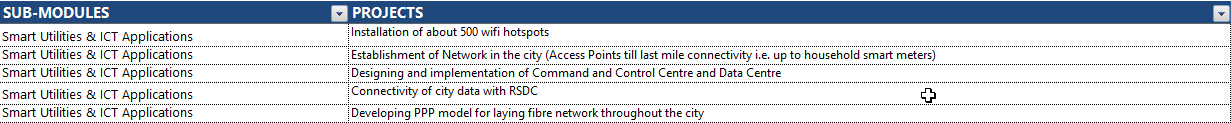 6. Development of a Traffic Management System

 Revised Tentative Date of Issue of RfP : March, 2017
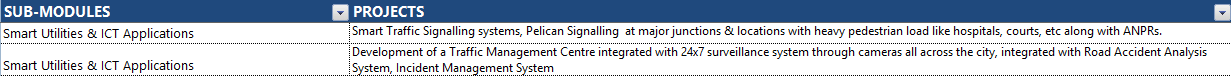 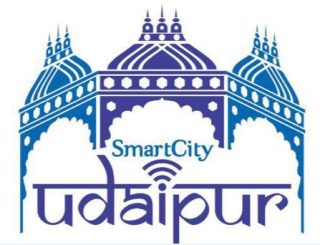 Udaipur Smart City
Projects – “Smart” Solutions (Details of the Projects)
7. Smart Utilities & ICT Applications - Designing and Development of Applications

 Revised Tentative Date of Issue of RfP : 31st Mar, 2017
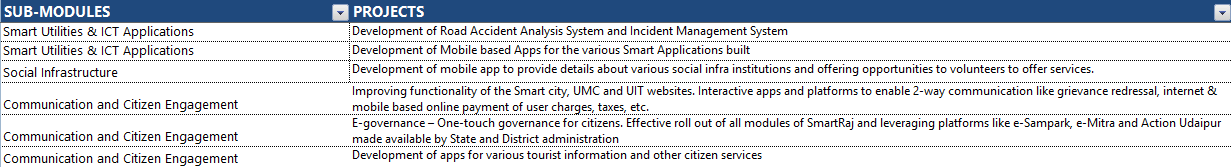 8. Implementation of Smart Car Parking Management System

 Revised Tentative Date of Issue of RfP : Feb, 2017
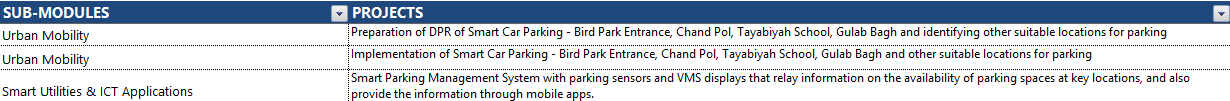 9. Installation of Smart Poles and VMS Boards

 Revised Tentative Date of Issue of RfP : Mar, 2017
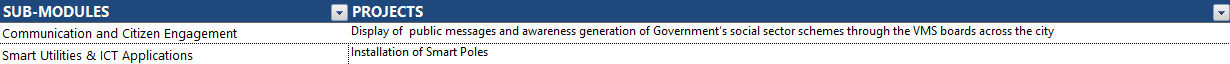 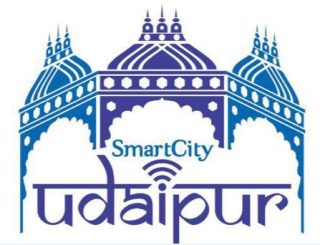 Udaipur Smart City
Projects – ABD
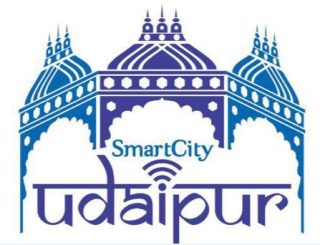 Udaipur Smart City
Projects – ABD
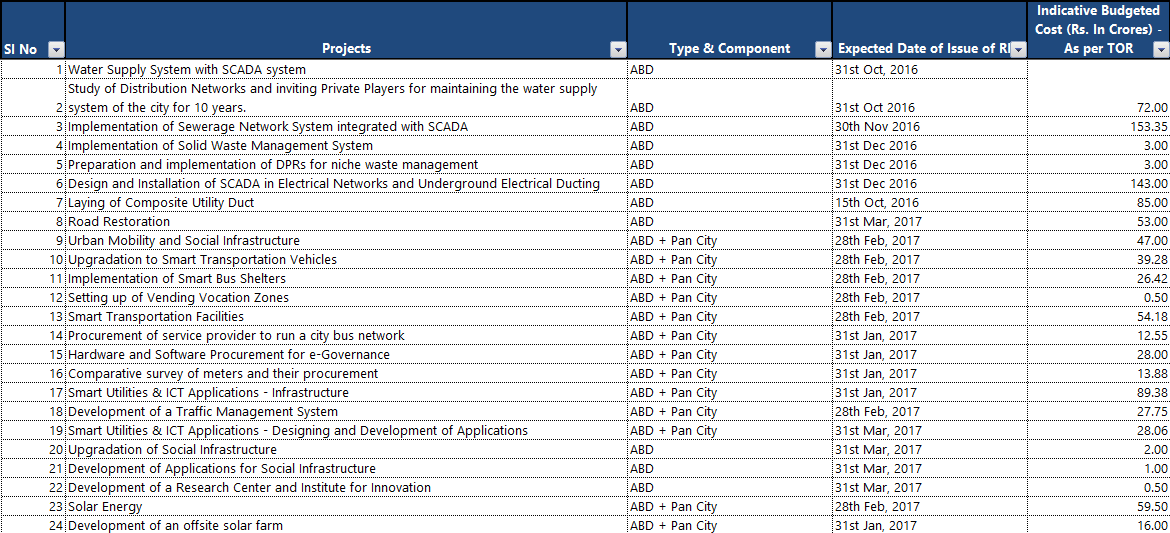 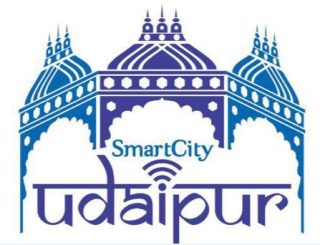 Udaipur Smart City
Projects – ABD
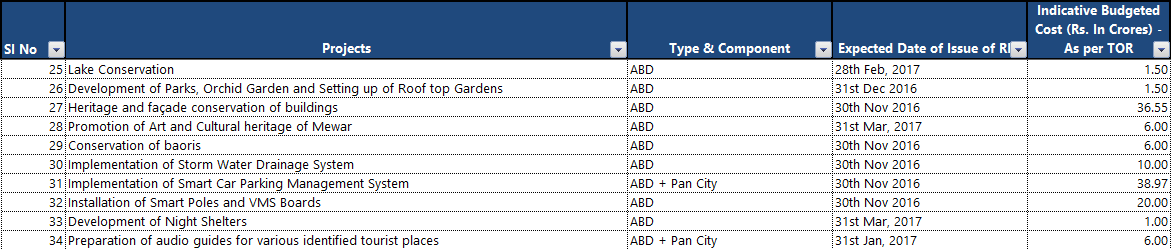 N.B. The Cost is based on the pro rated Budgeted Cost available against the individual modules from the TOR. This has been done because of the absence of individual Budgeted Cost of line items
Projects already started/completed (Refer Details in Slides 3-4)
Development of Open Air Gymnasium at Gulab Garden
Conservation & Development Works of Heritage façade, Lighting & Signage’s for Historic Bazaars in the Walled City, Udaipur under package for Udaipur Smart City Project Phase-I
Setting up Smart Class Rooms in Government Schools of walled City Area Udaipur
Installation of Solar roof top in government buildings in the ABD (walled city) area
Construction of Control and Command centre Building
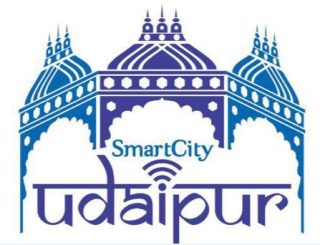 Udaipur Smart City
REVIEW OF PROGRESS OF PROJECTS
PROJECTS FOR WHICH TENDER HAS BEEN ISSUED…
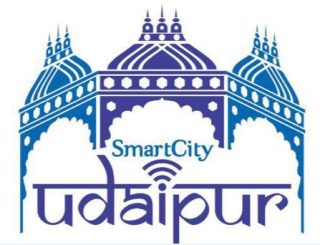 Udaipur Smart City
REVIEW OF PROGRESS OF PROJECTS
PROJECTS FOR WHICH TENDER HAS BEEN ISSUED…
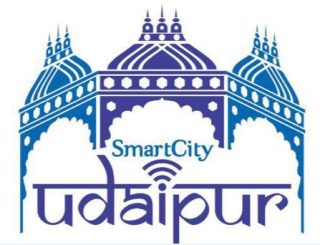 Udaipur Smart City
Convergence – GoI, State Government, Others
Name of City: Udaipur
For Details: Refer  Slides 31-32
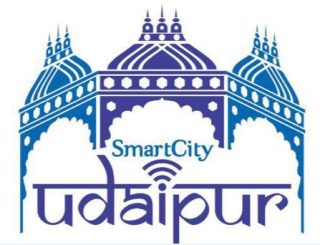 Udaipur Smart City
Convergence – GoI, State Government, Others
(A) Progress of SBM
Municipal Corporation declared 15 wards ODF and 30 wards will be made ODF by Dec. 2016. 
Work Order issued for construction of 600 individual household toilets. 
15 auto tippers have been purchased; fabrication for segregation will be complete in one week and door to door will start in 25 wards.

(B) Progress in AMRUT
Service Level Improvement Plan (SLIP) prepared under AMRUT scheme as per the fund allocated to Udaipur. In sewerage and septage component Rs. 85 Crore were sanctioned in 1st phase.
In the sanctioned work, the area closed to lakes was covered in 1st phase, which is ABD area. Amount Rs. 5.75 Cr will be in this wall city area. 
Work started with respect to Sewerage Work of amount Rs. 75 Cr 

(C) SMART RAJ
Following services started under Smart Raj:
Door to door household survey under progress for UD Tax. 40,000 household completed and approved. This will be uploaded on UD Tax module by 30th Nov. 
Fire NOC/ application has been received online, fee has been deposited and NOC will soon be generated.
Marriage and Birth/ Death – marriage registration applications are being received online and digitally signed certificates are being issued through Pehchan Portal. Birth and Death certificates are also being issued through Pehchan Portal.
Building Permission – part of the module architect registration has been done. There are certain issues regarding plan uploading which are being sorted out by Smart Raj.
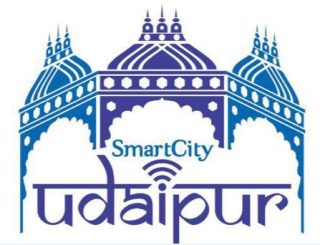 Udaipur Smart City
Convergence – GoI, State Government, Others
(D) Progress in IPDS 
 AVVNL submitted the revised DPR to GOI and is under the process of approval.

 (E) Progress in PNG
Petroleum And Natural Gas Regulatory Board sanction the work for Udaipur and invited tender " Bid No.: PNGRB/CGD/BID/7/2016 "  for laying, building, operating or expanding city or local natural gas distribution network in the geographical area of Udaipur District. 
In view of large number of representation received from interested bidders on the issue of uncertain/ distant natural gas pipeline connectivity, the Board deferred the bidding. Revised bidding schedule will be again issued by Board
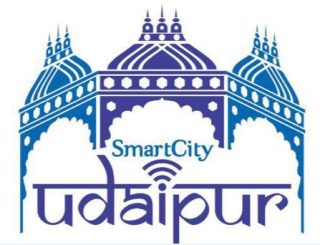 Udaipur Smart City
Finance – PPPs and JVs
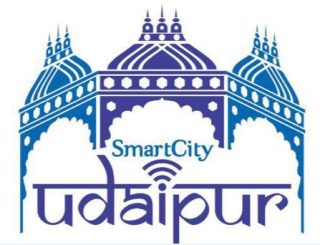 Udaipur Smart City
Finance – PPPs and JVs (Contd.)
PROJECT DETAILS
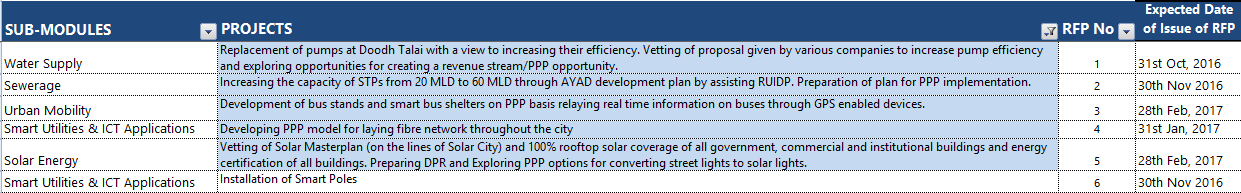 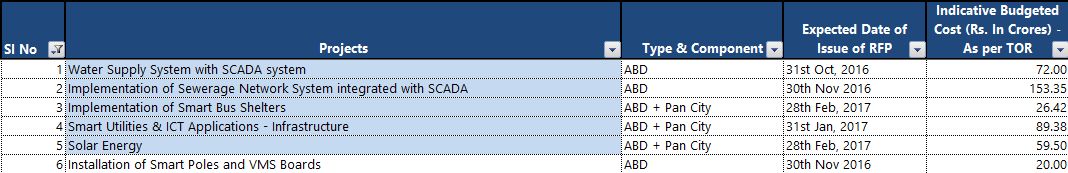 RfP under Process/Completed
N.B. The Cost is based on the pro rated Budgeted Cost available against the individual modules from the TOR. This has been done because of the absence of individual Budgeted Cost of line items
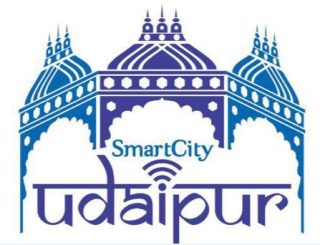 Udaipur Smart City
Other Works …
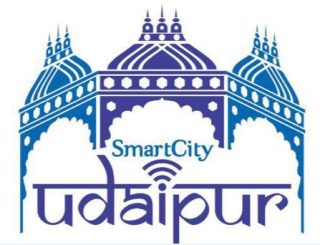 Udaipur Smart City
NEW WORKS PROPOSED
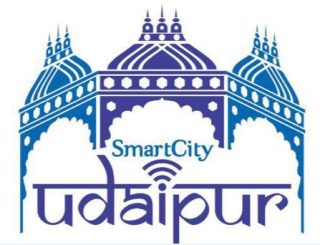 Udaipur Smart City
NEW WORKS PROPOSED
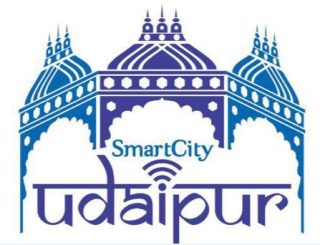 Udaipur Smart City
NEW WORKS PROPOSED
Junction Improvement – Surajpole Junction
USCL and Nagar Nigam jointly started the junction improvement work with the technical assistance of ICLIE, Smart City Partner of Udaipur. Junction redesigning and planning has been done by ICLIE and the detail modal was discussed with transport, police and local administration than practical demonstration successfully implemented with the help of traffic police. Now USCL is going to implement the plan.

Landscape design option have been finalized and work is in progress for the purpose of floating a tender for the same.

Smart Utility
Installation of electric meter will be done under MBC model. Proposal for this MBC model has been sent to MD AVVNL. For water meter letter has been sent to SE PHED


Ayad Promenade Development
Work is in progress and preliminary concept note shared with Client in line with the same

Alternate Route between Brahmpol and Chandpol

Work is in progress with respect to the construction of an alternate route between Brahmpol and Chandpol
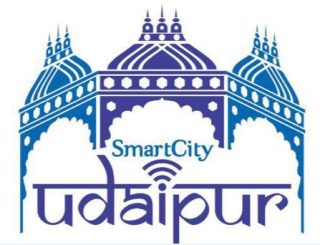 Udaipur Smart City
PROPOSED WORKS NEXT IN THE PIPELINE
Preparation of RFP related to the installation of VMS Boards aimed at display of  public messages and awareness generation of Government‘s social sector schemes
Development of a Research Center and Institute for Innovation – It will serve the following 4 purposes
Assisting in Technology Start-ups – Linkages with Banks, AMDIC and targetted at Welfare of the Minorities
MoU with Students from Prestigious Institutes to encourage their entrepreneurial initiatives – Linkages with VCFs’
Living Heritage – Encouragement of Initiatives related to the promotion of art and culture of the region
Initiaitives related to Solar Park and establishment of a Solar Cell with a view to encourage initiatives in line with making Udaipur the Solar City of India
Development of Water and Health ATMs
Setting up rooftop gardens in walled city, vertical gardens at suitable locations, cross- utilisation of electric clamps for holding green pots and incorporating greenery in placemaking of squares, plazas and ghats. 
Preparation of audio guides for various identified tourist places.
Smart Traffic Signalling systems (including 3D Zebra Crossings)
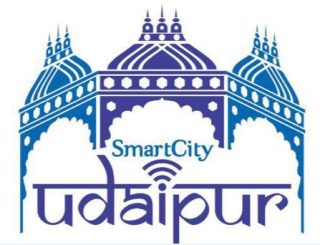 Udaipur Smart City
Thank you …